PHÒNG GIÁO DỤC VÀ ĐÀO TẠO QUẬN LONG BIÊN
TRƯỜNG MẦM NON GIA QUẤT
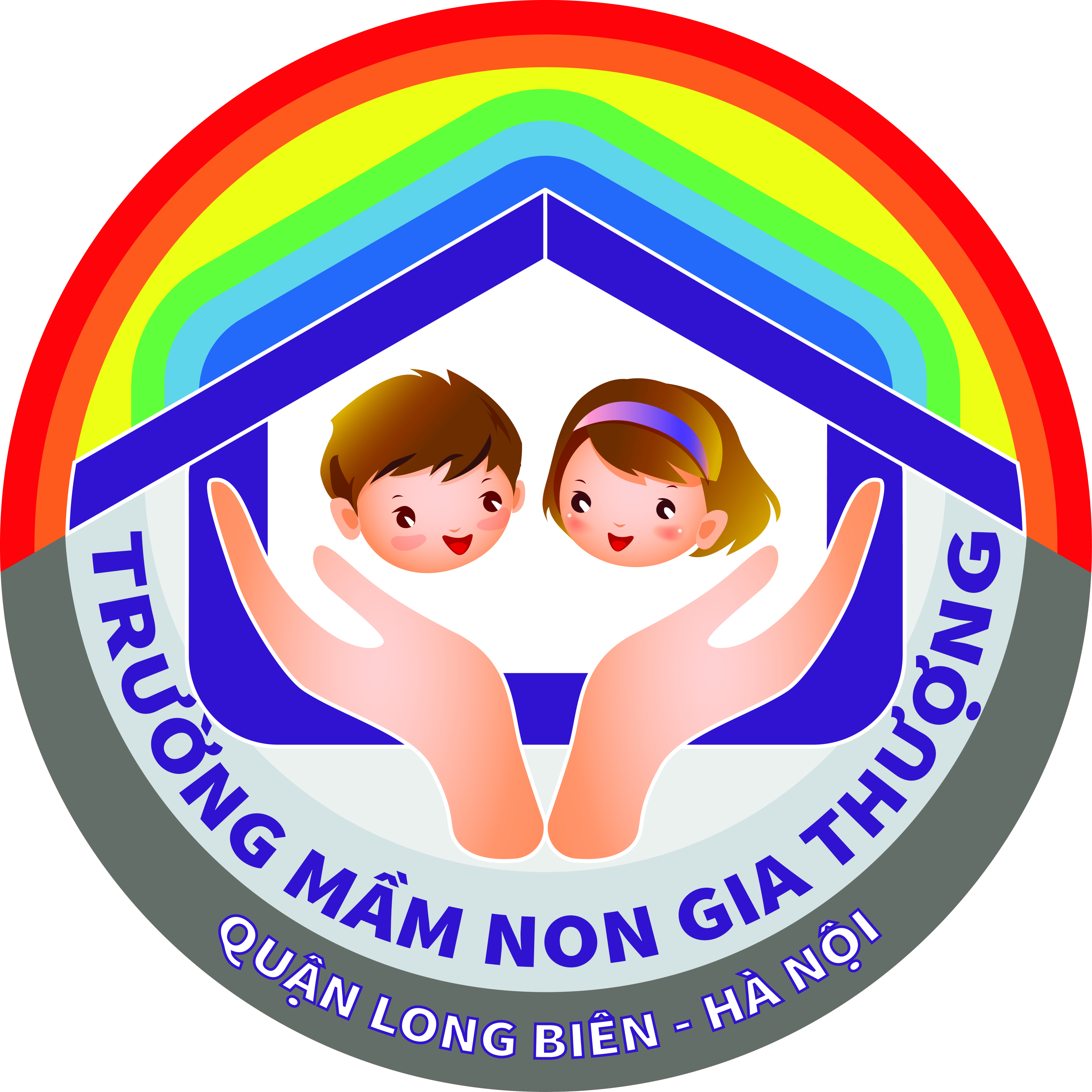 KHÁM PHÁ XÃ HỘI
Tìm hiểu về làng nghề truyền thống 
Bát Tràng
Lứa tuổi: Mẫu giáo lớn (5-6 tuổi)
Giáo viên: Đỗ Thu Hằng
Năm học: 2022-2023
Ổn định tổ chức:
Ảo thuật
Cô làm ảo thuật
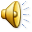 Mời bé cùng khám phá
về điều bí mật mà cô mang đến nhé!
2. Phương pháp, hình thức tổ chức:
Tìm hiểu về làng nghề truyền thống
Bát Tràng
Video giới thiệu về làng Bát Tràng
Tìm hiểu về quy trình sản xuất gốm
Trò chơi
“ Người thợ khéo léo”
Cô cần 3 đội chơi, mỗi đội sẽ có 8 bạn. Xin mời các con hãy chọn đội của mình nào,.
* Cách chơi:  Nhiệm vụ của mỗi đội sẽ sắp xếp các bức tranh của đội mình thành qui trình để làm ra 1 sản phẩm gốm mà các con biết. 
* Luật chơi: Thời gian chơi trong vòng 1 bản nhạc. Đội nào sắp xếp nhanh và đúng thì đội đó sẽ dành chiến thắng.
Trẻ sắp xếp quy trình sản xuất gốm
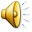 Quy trình tạo ra 1 sản phẩm gốm:
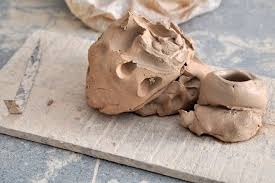 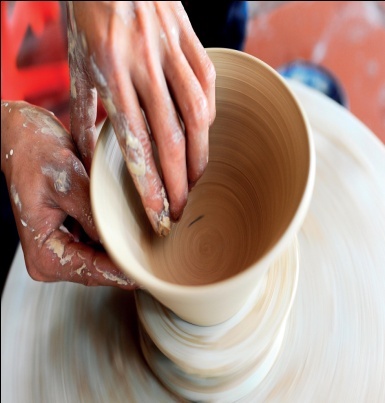 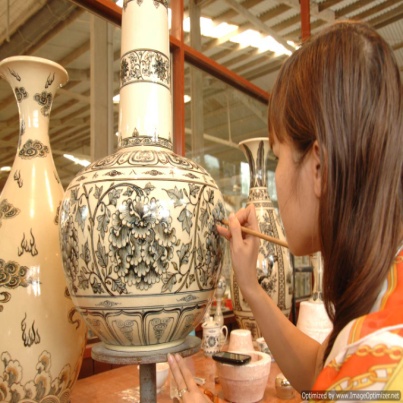 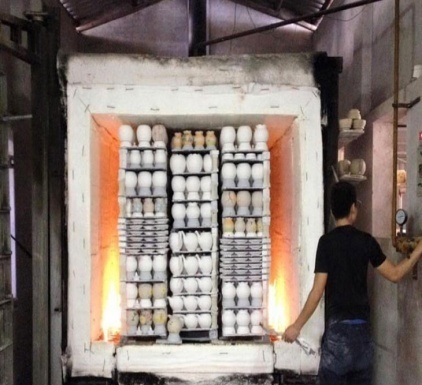 1. Chọn, xử lý và pha chế đất
4. Nung 
sản phẩm
2. Tạo dáng
3. Tạo hoa văn
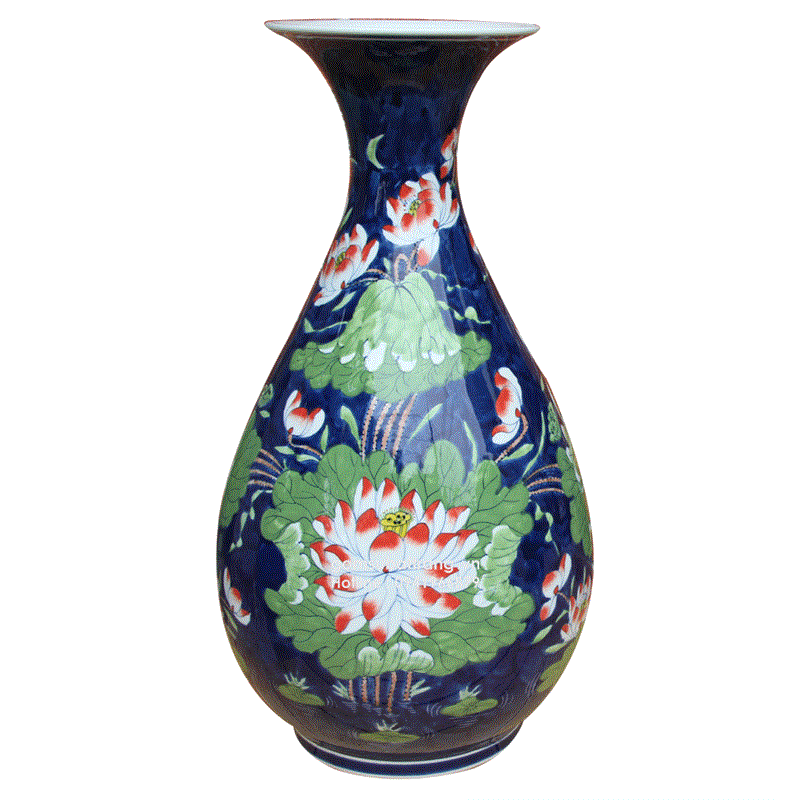 Chọn, xử lý và pha chế đất
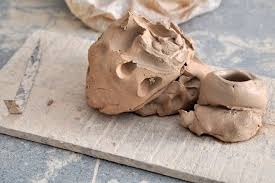 Nguyên liệu chính để sản xuất gốm
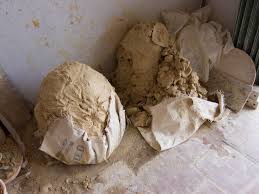 Đất sét trắng
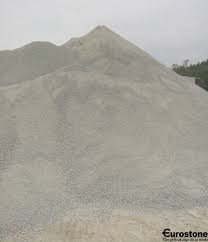 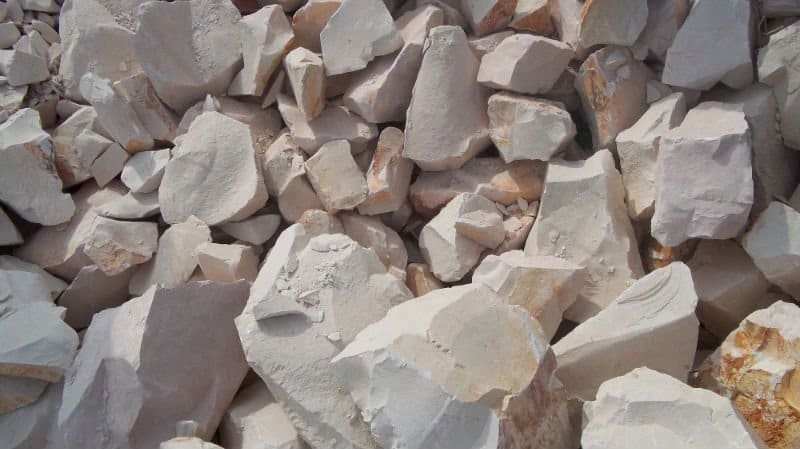 Cao lanh
Đá trường thạch
Nào! Chúng ta cùng nhào đất
giúp các bác nhé!
Tạo dáng
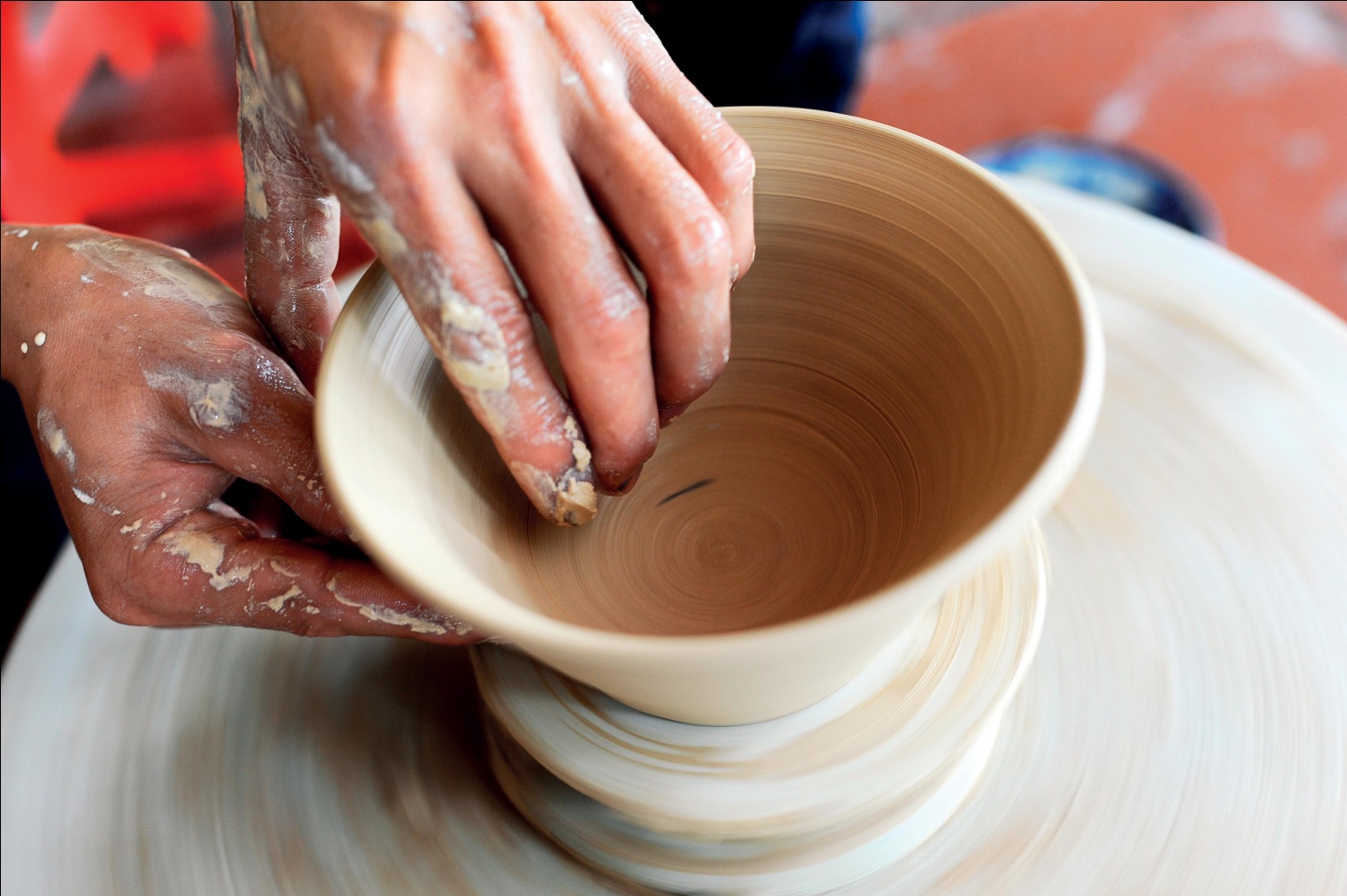 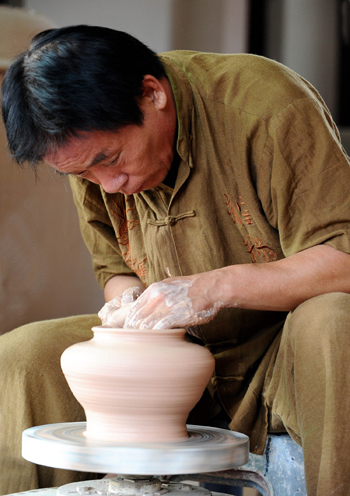 Tạo dáng cho sản phẩm
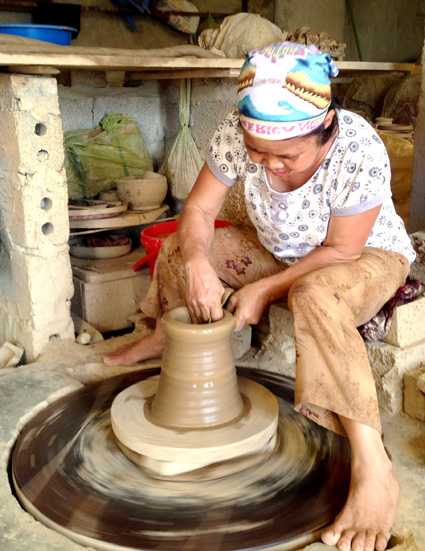 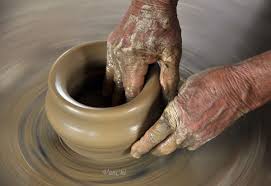 Video thợ gốm tạo dáng cho sản phẩm
Tạo hoa văn
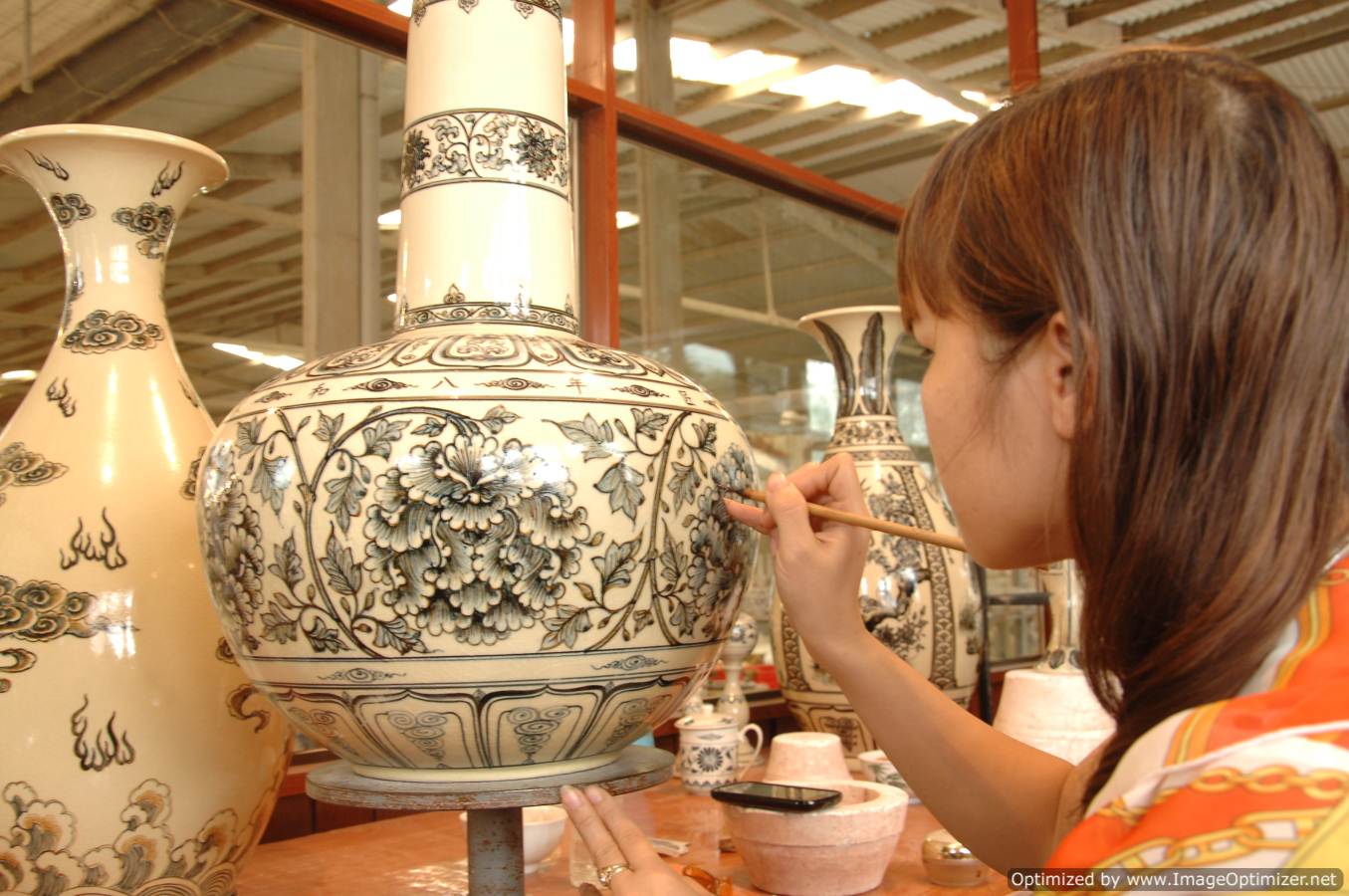 Phơi sản phẩm
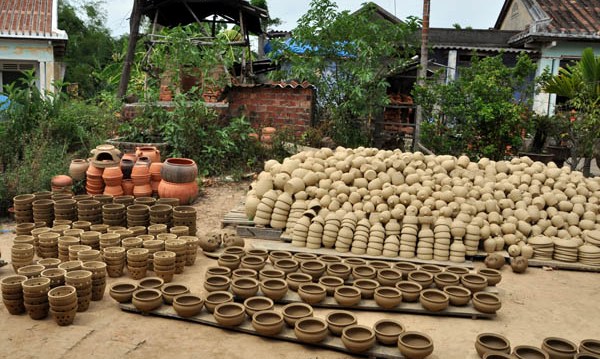 Tạo hoa văn
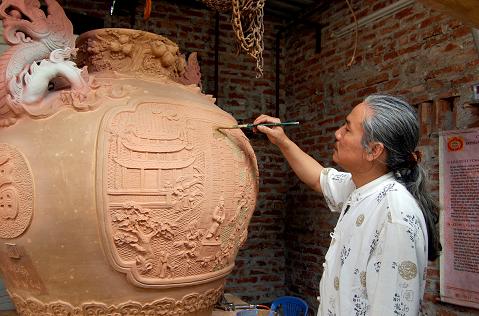 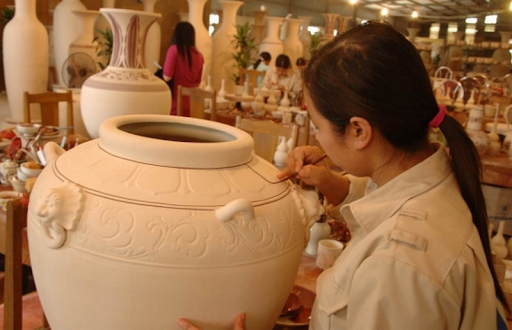 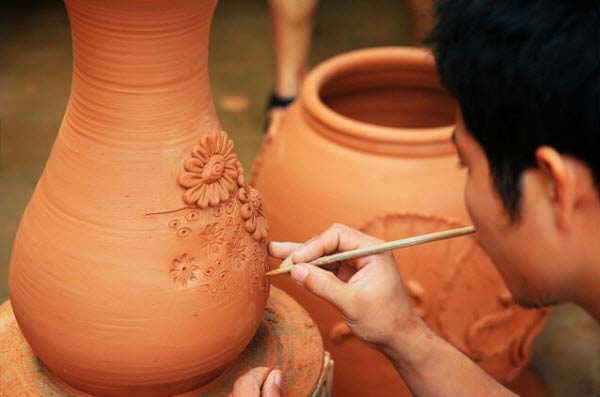 Nung sản phẩm
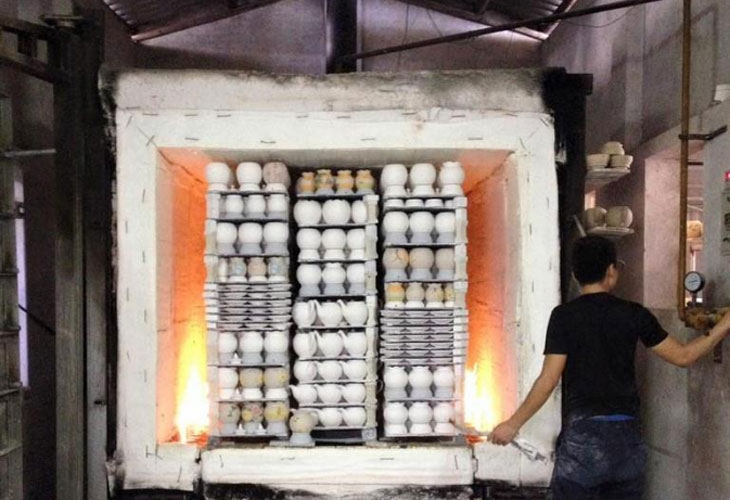 Thời gian nung
10 – 12 giờ
Nhiệt đô
200 - 1200 0.C
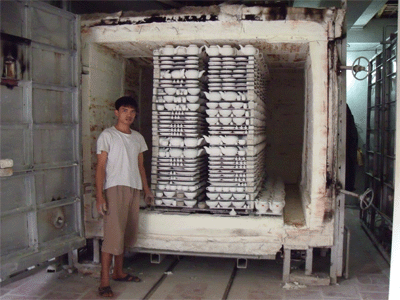 Dụng cụ 
của nghề gốm
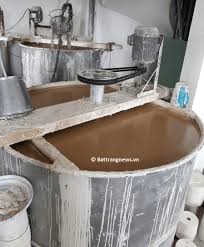 Bể đất, bể hồ
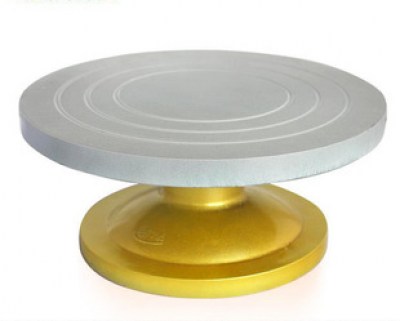 Bàn xoay
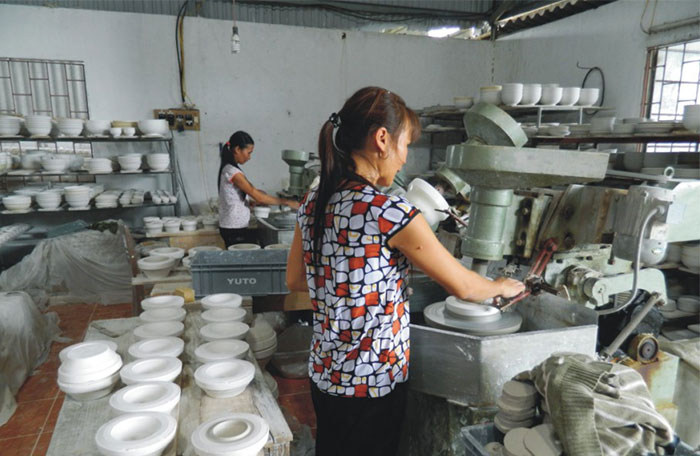 Bàn in
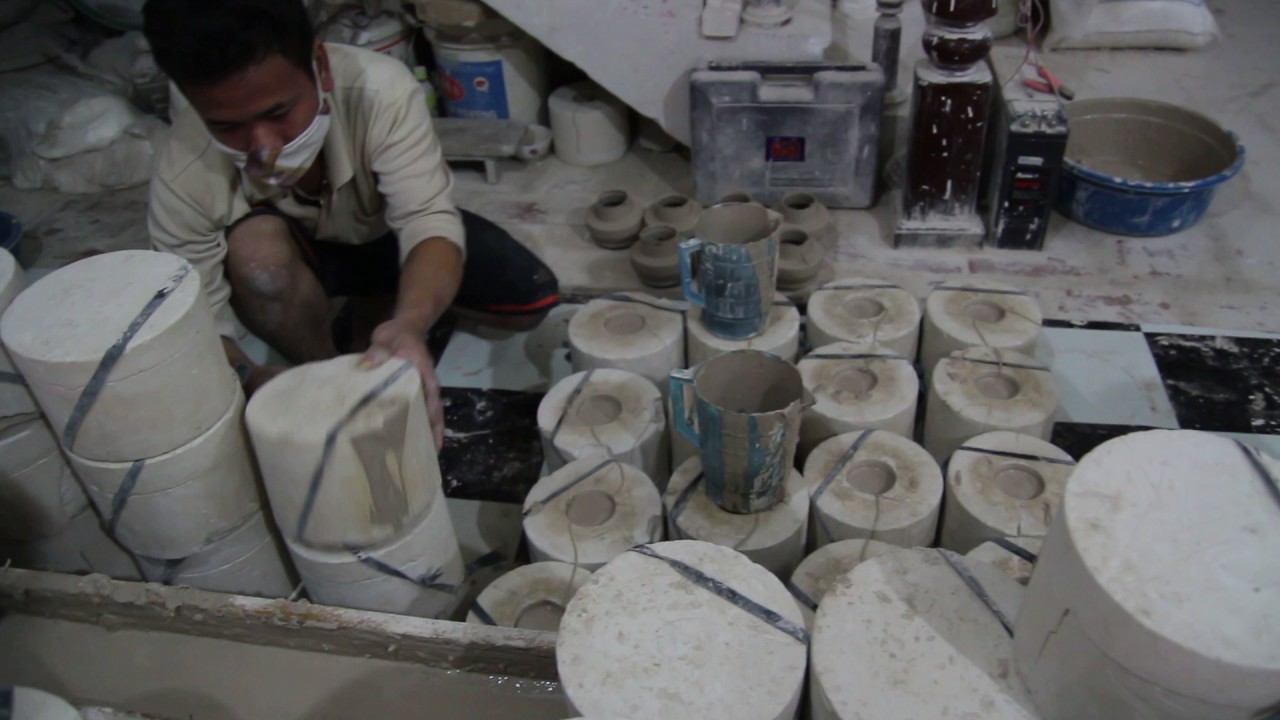 Khuôn
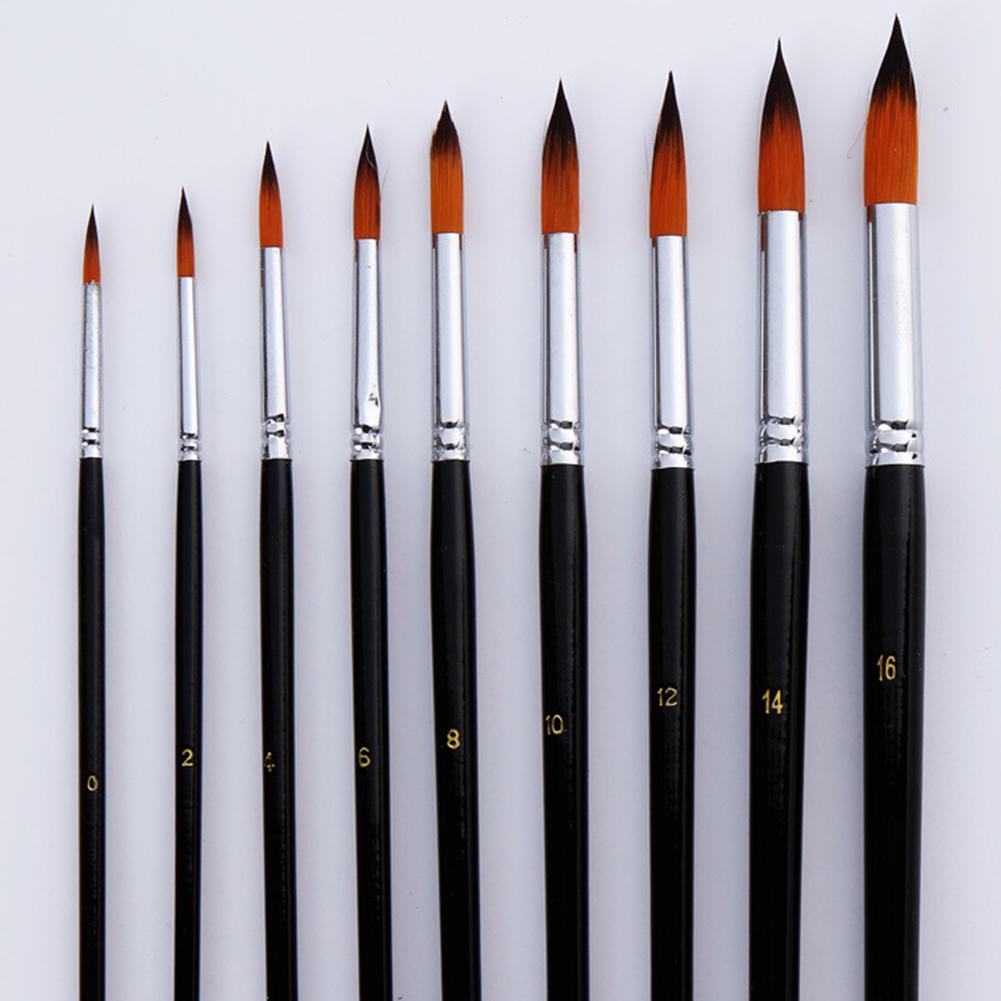 Bút lông
Sản phẩm gốm sứ
Đồ gia dụng
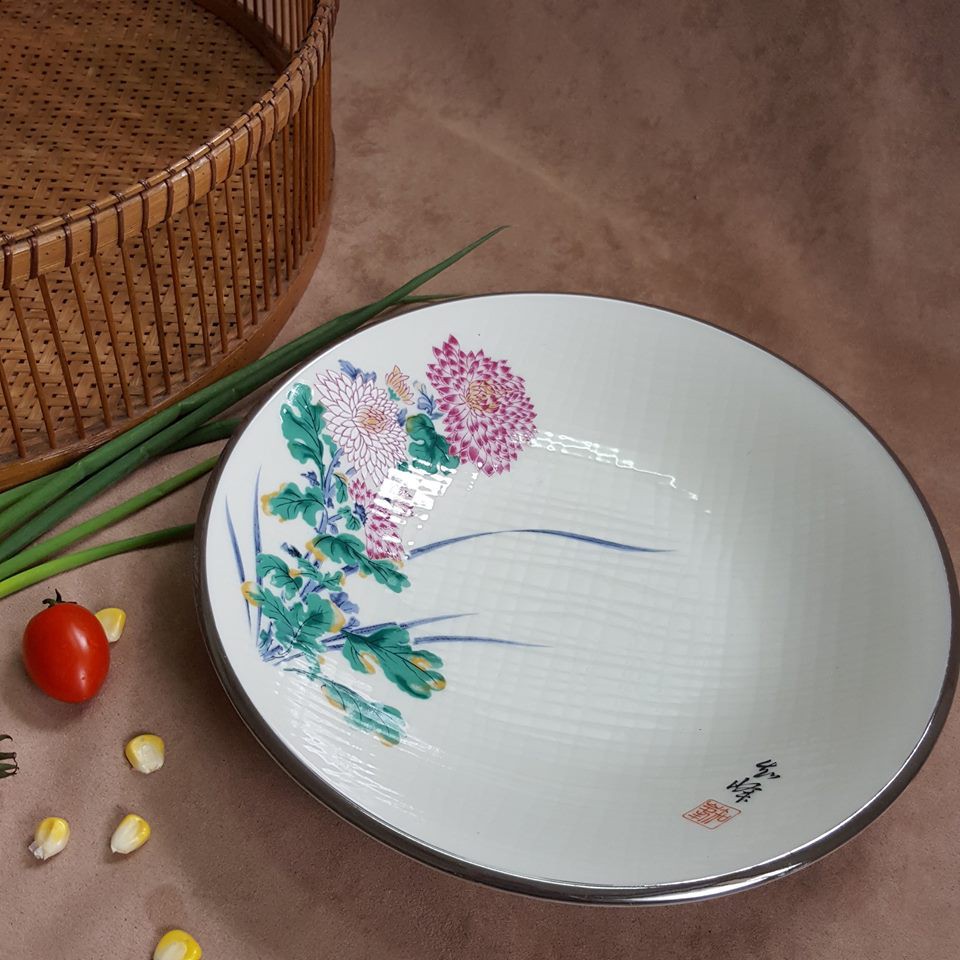 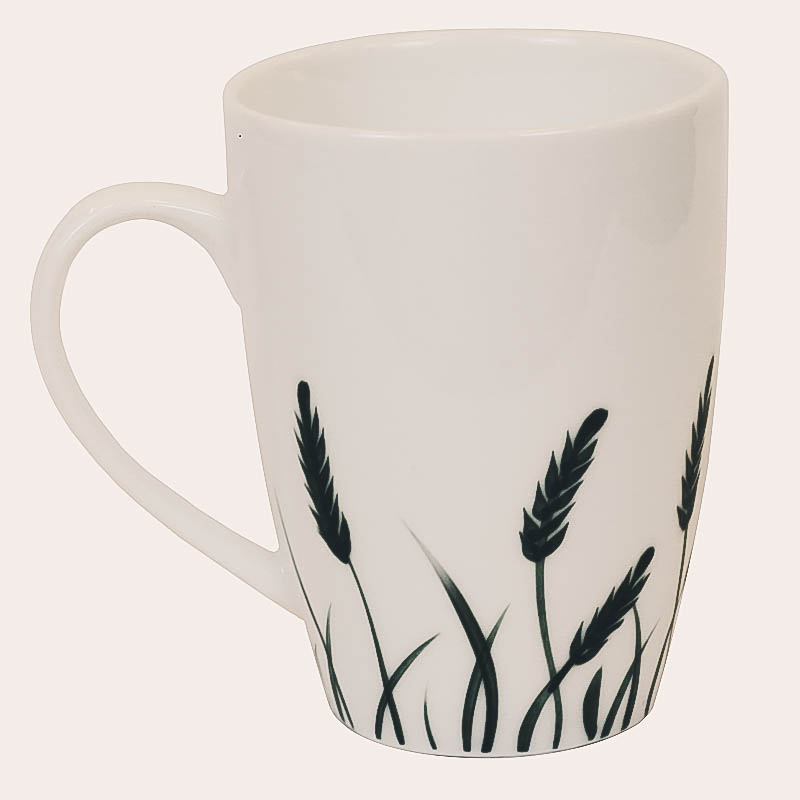 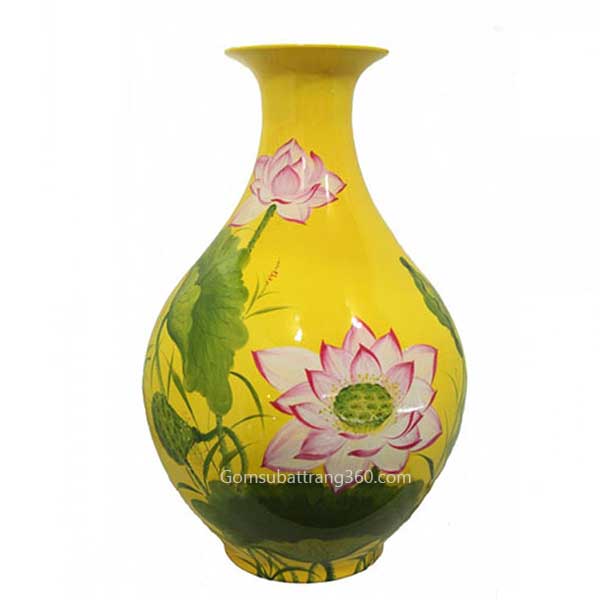 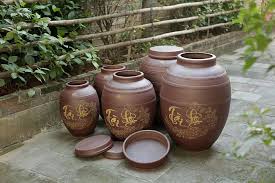 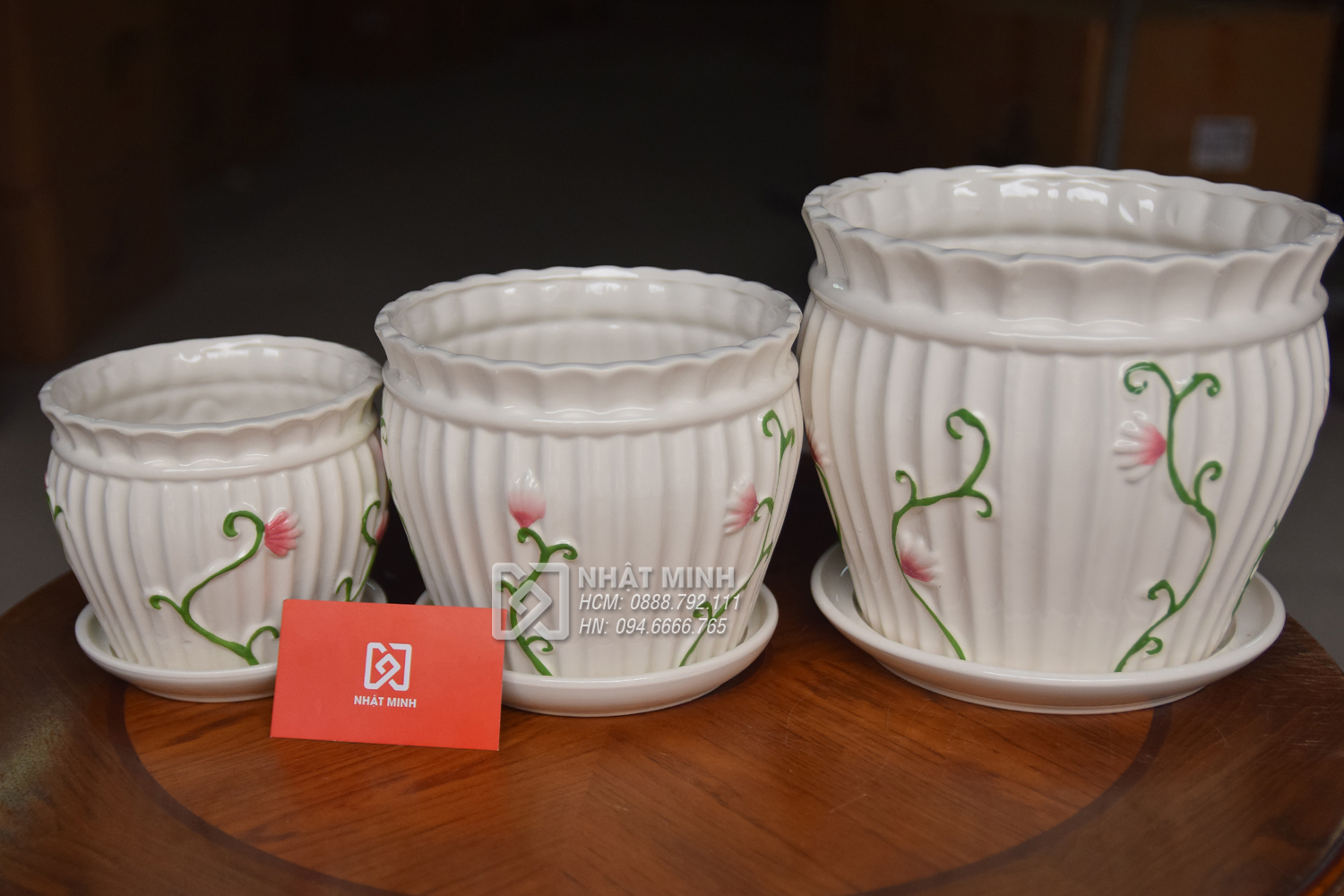 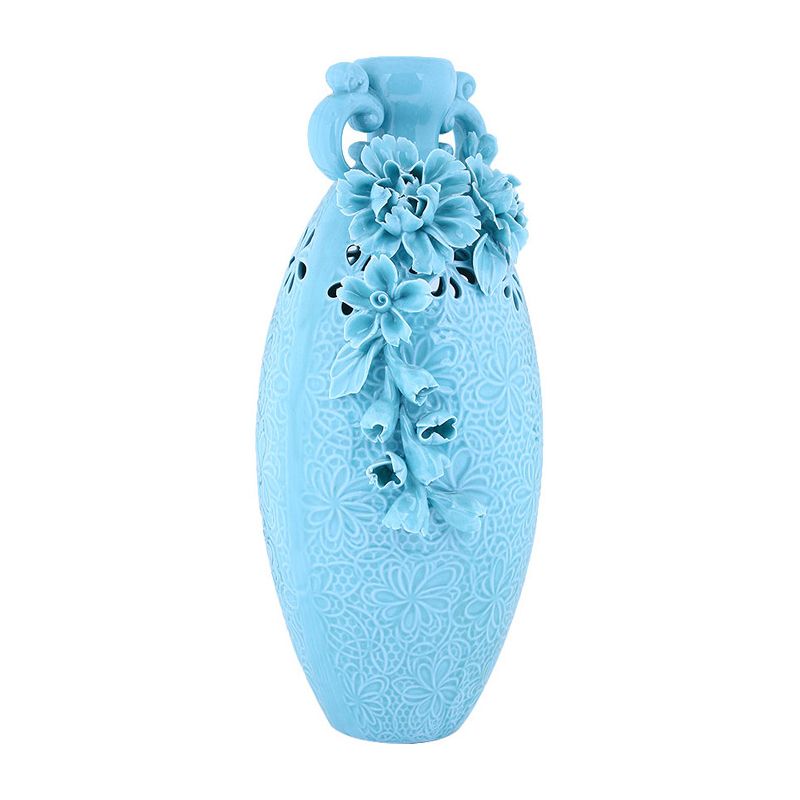 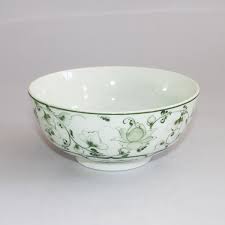 Đĩa
Cốc
Cái bát
Lọ hoa
Chậu cây
Chum
Đồ thờ cúng
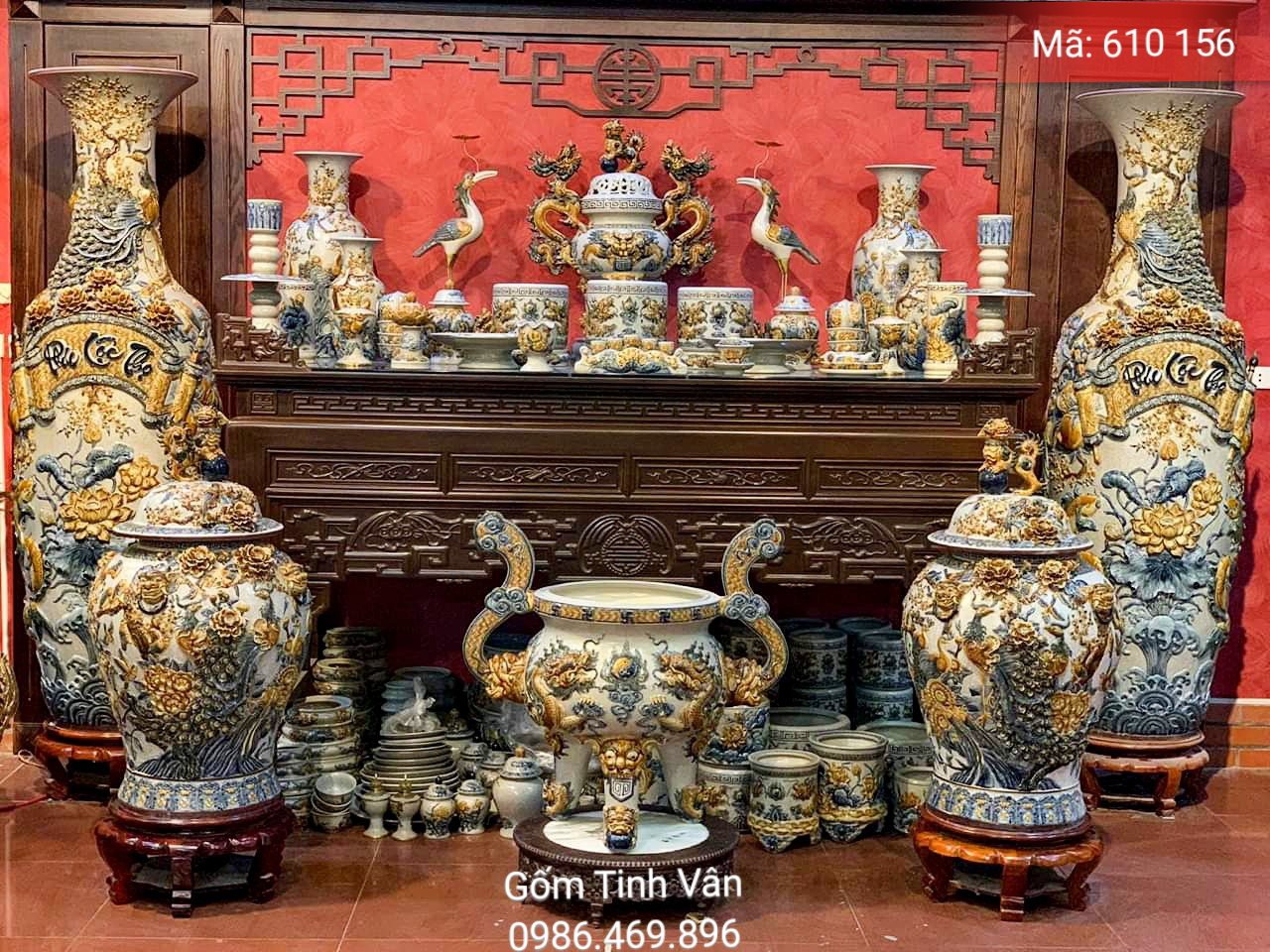 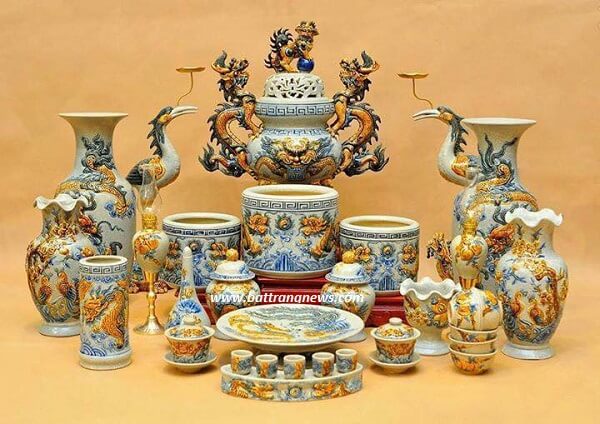 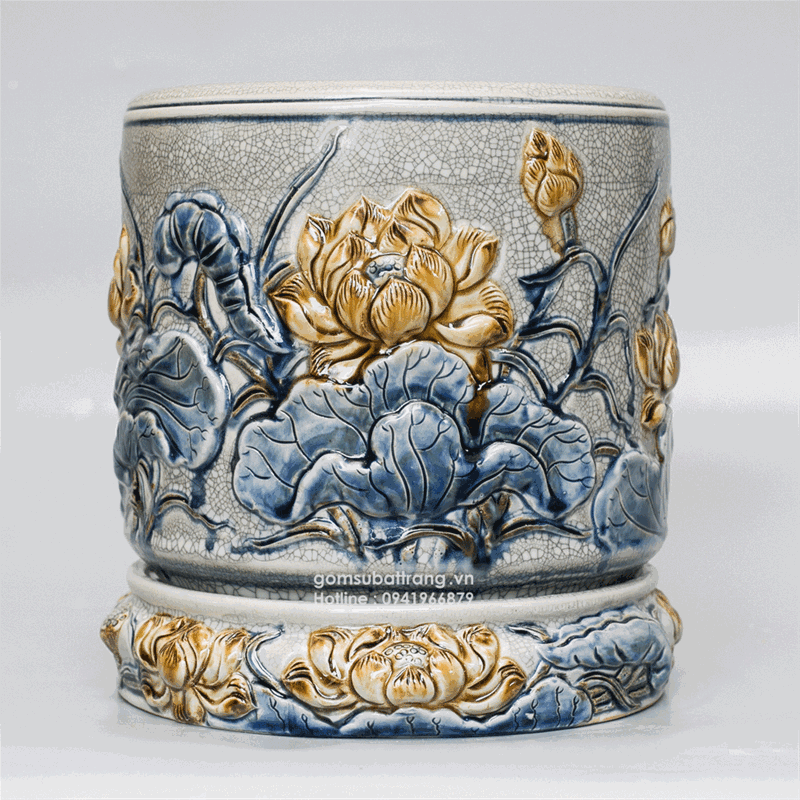 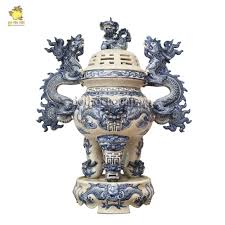 Lư hương
Đồ trang trí
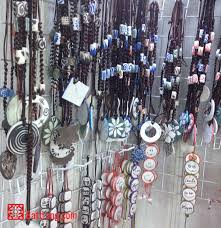 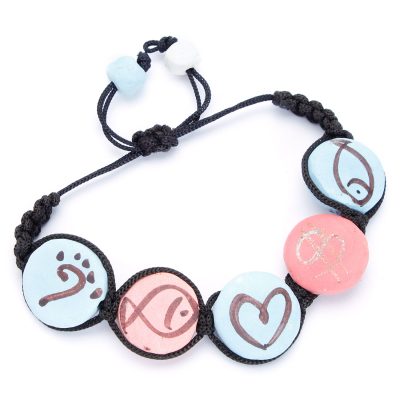 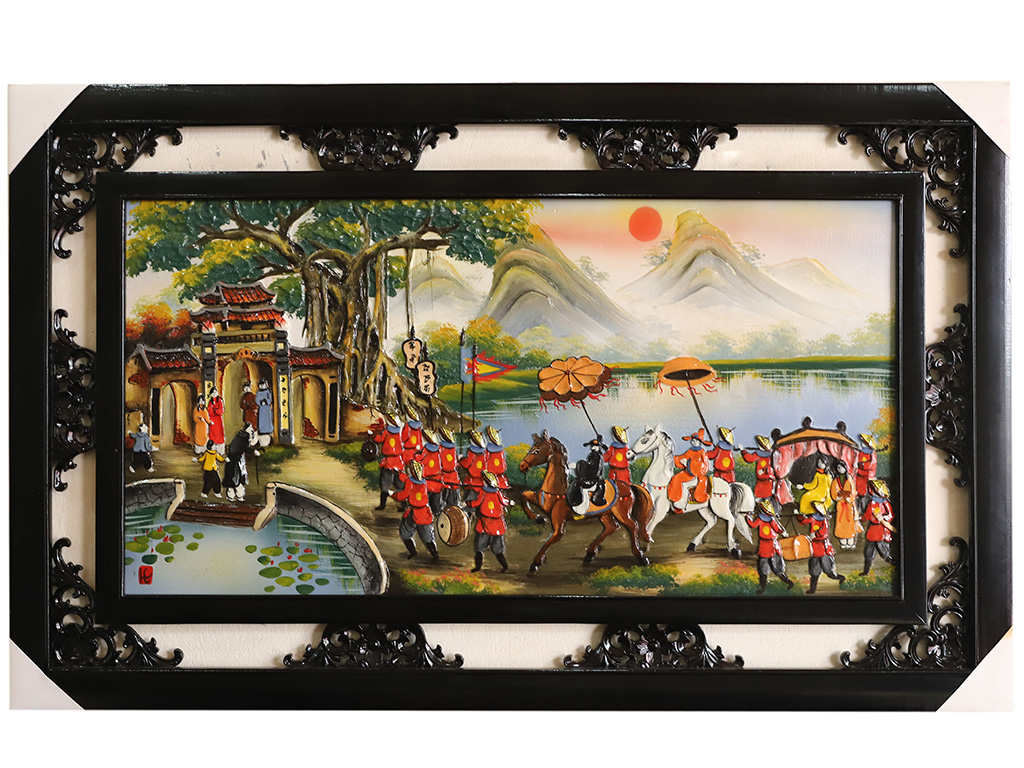 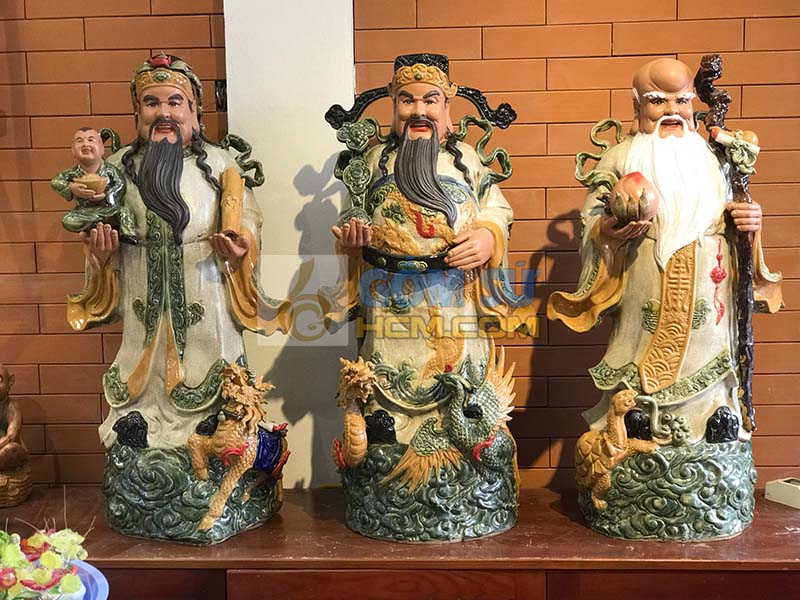 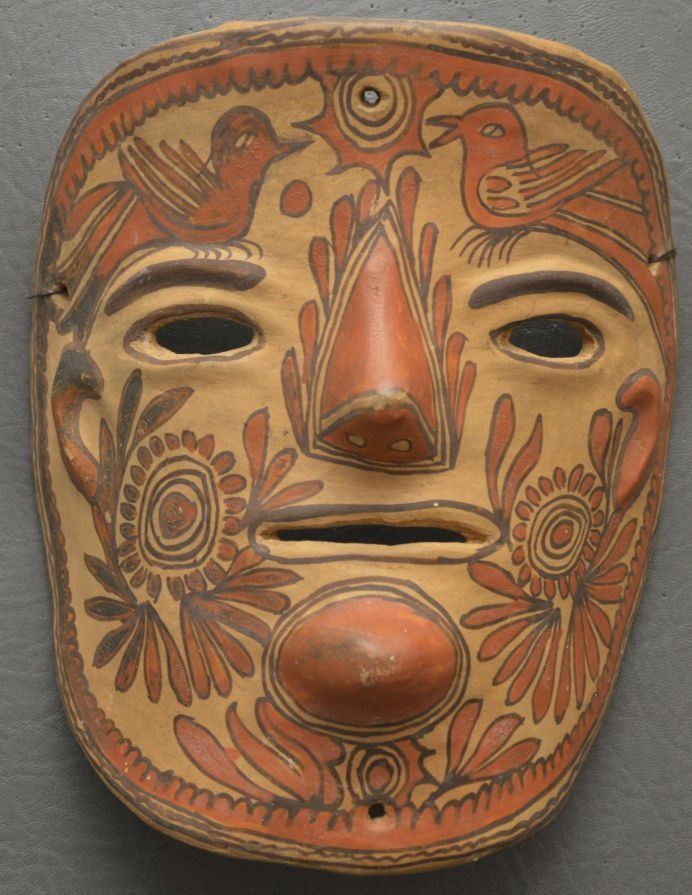 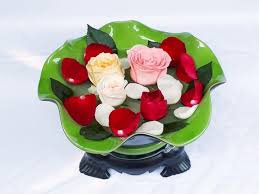 Vòng tay
Mặt lạ
Tranh sứ
Tượng sứ
Bát thả hoa
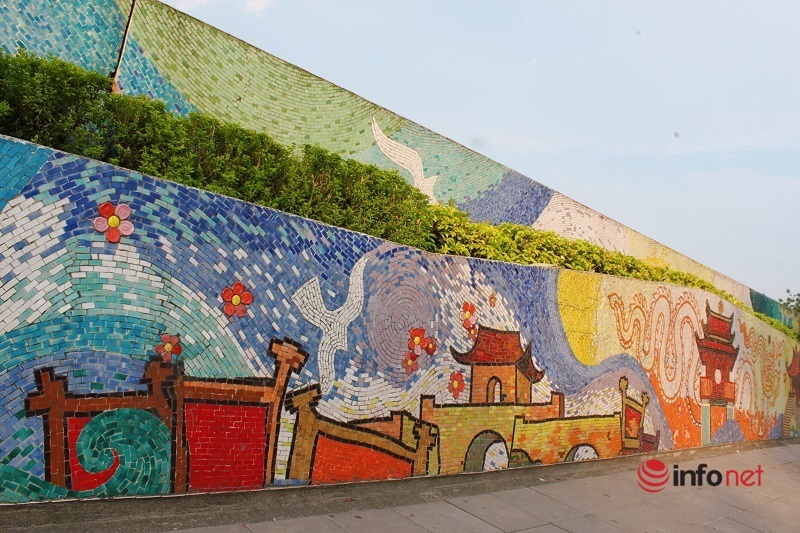 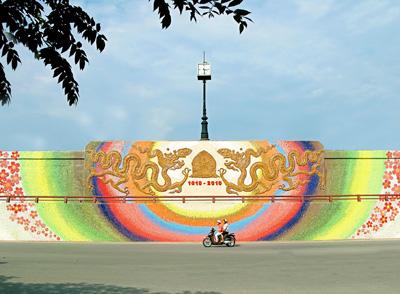 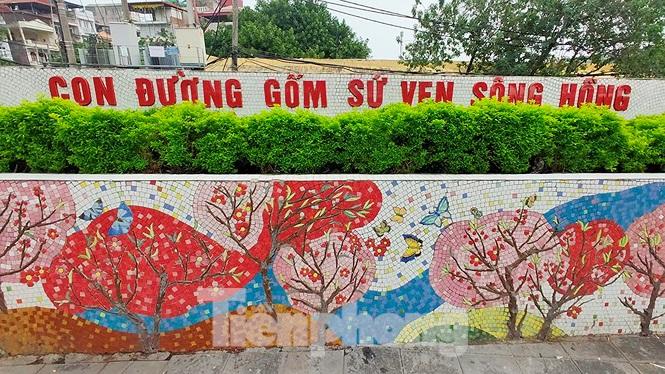 Công trình nghệ thuật đặc sắc nhất
Con đường gốm sứ
 ven sông hồng
Giáo dục:
Để cảm ơn công lao của các bác thợ gốm đã rất vất vả làm ra những sản phẩm gốm cho chúng ta dùng như ngày hôm nay thì mỗi chúng ta cần phải biết giữ gìn, nâng niu các sản phẩm đó, không làm hỏng, làm vỡ chúng các con nhé!
Các làng nghề 
truyền thống khác
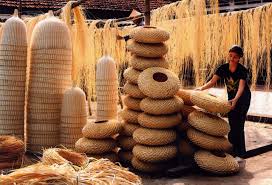 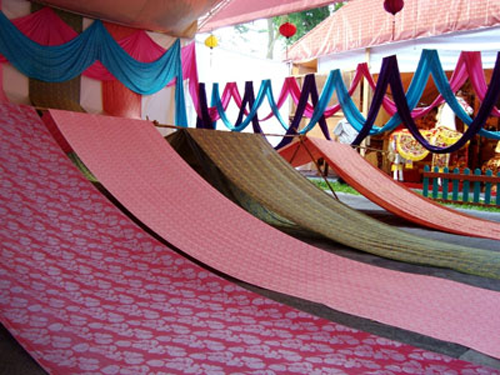 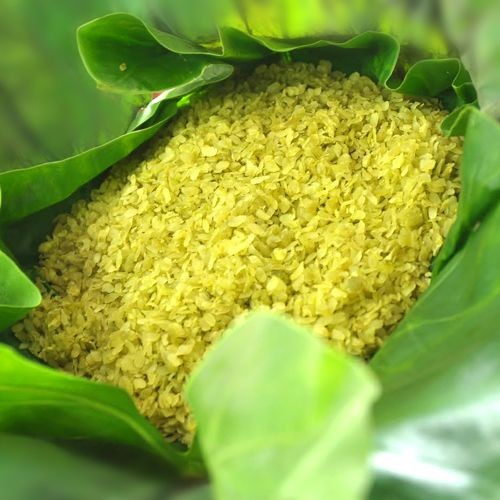 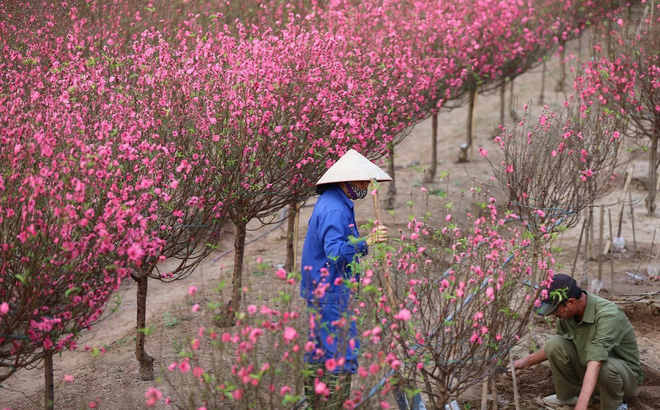 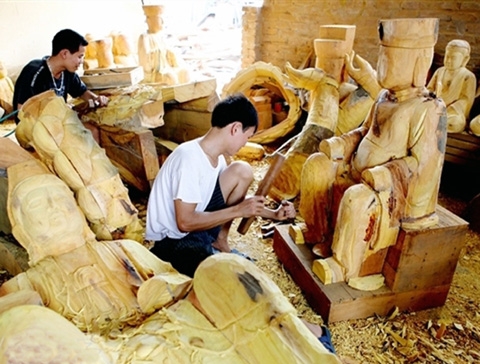 Cốm  làng Vòng
Mộc ở Vạn Điểm
Trồng hoa đào ở Nhật Tân
Mây tre đan Phú Vinh
Dệt lụa Vạn Phúc
Cùng bé làm thợ gốm
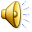 Cô và trẻ cùng đọc bài thơ: 
“ Cái bát xinh xinh”
Giờ học đến đây là kết thúc
Xin chào và hẹn gặp lại các con!